Onderhoudsplan 69 woningen 
Grauwe Polder Etten-Leur
Presentatie Meedenkgroep woensdag 7 september 2022
Onderhoudsplan Grauwe Polder 
		Cellostraat – Klaroenring – Orgelhof                 	3 complexen, 69 boven-/benedenwoningen, bouwjaar 1980
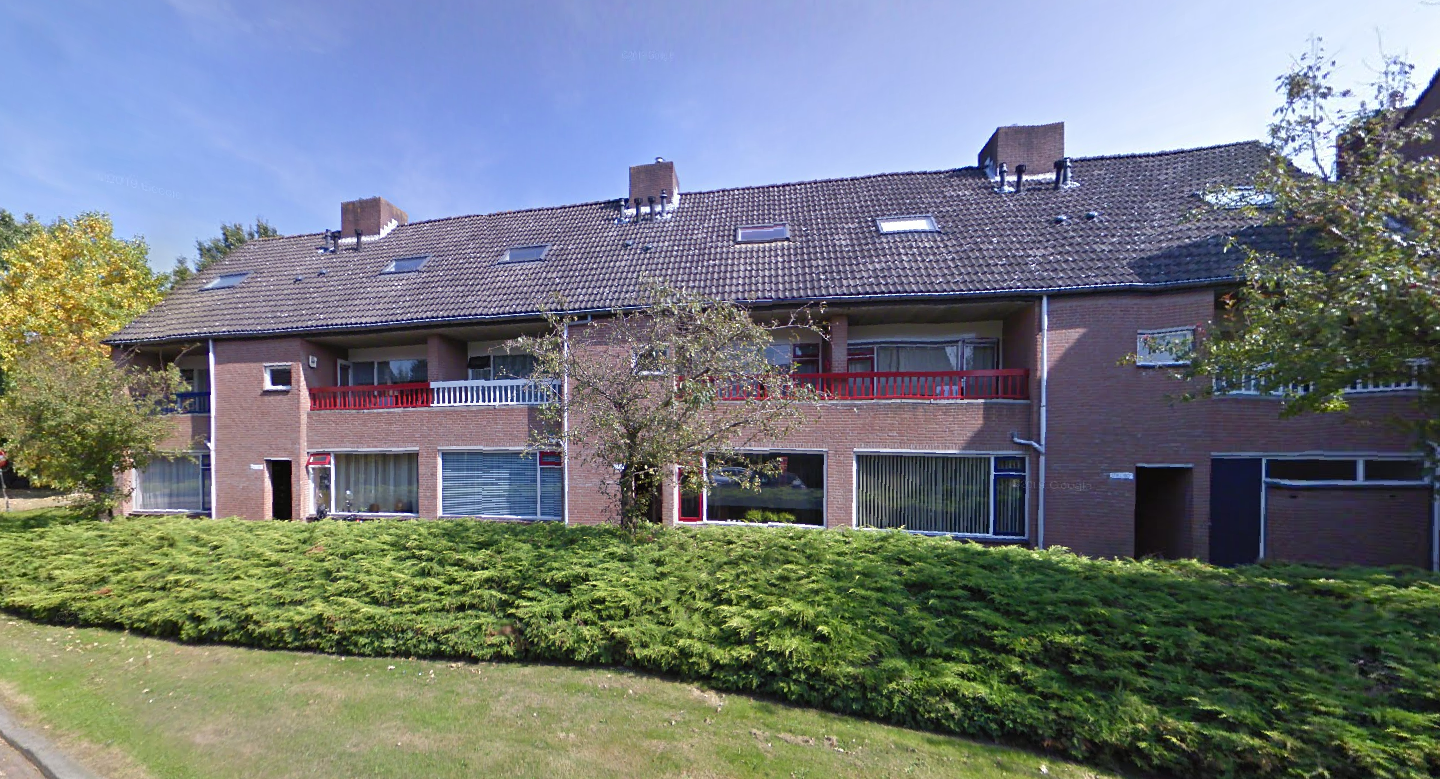 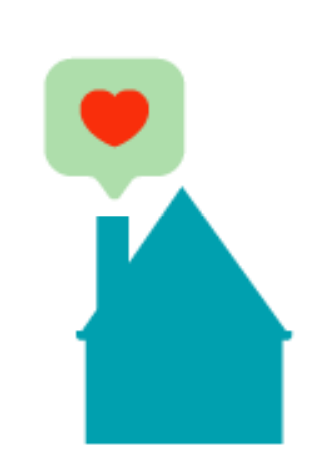 Overzichtskaart complexen
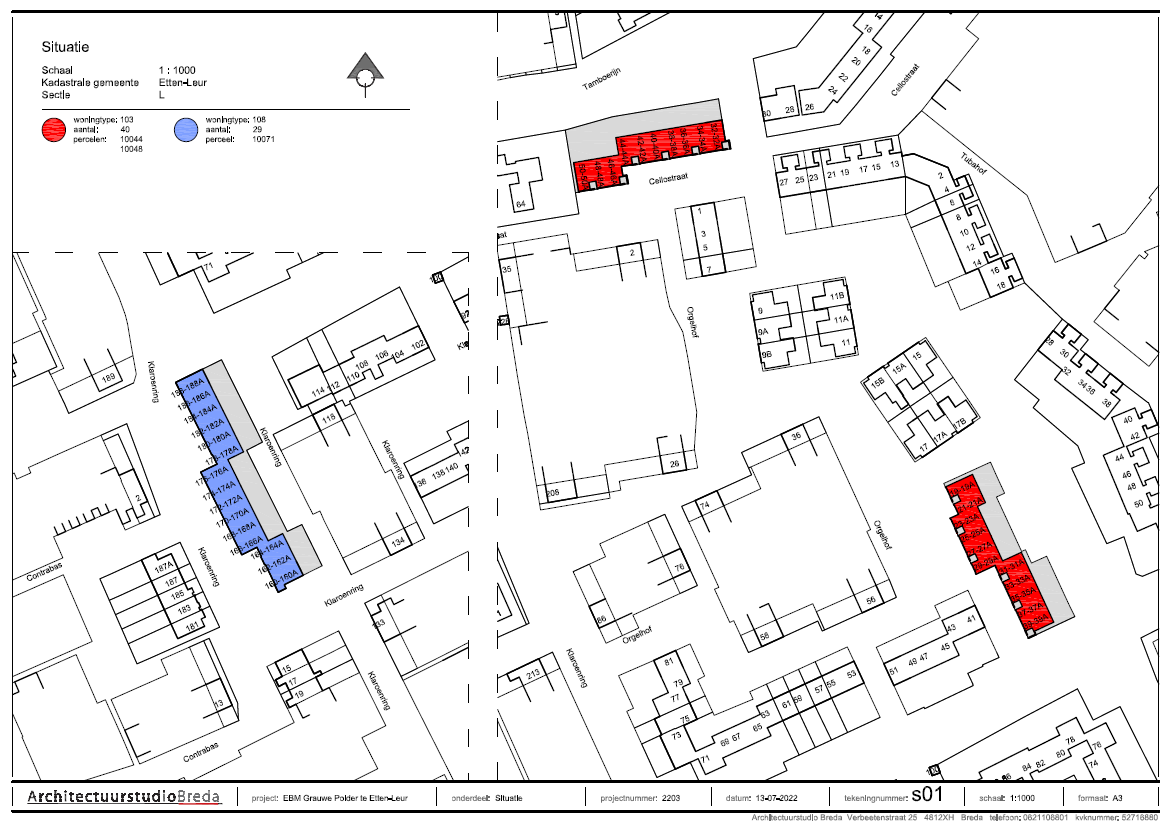 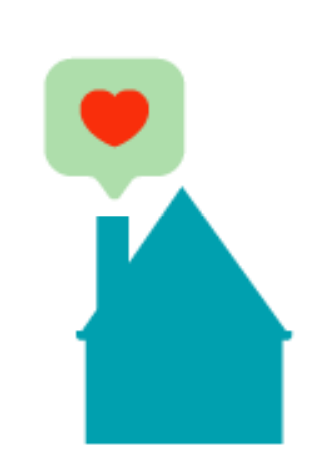 Agenda

Kennismaking
Woonervaringsonderzoek 
Uitgangspunten onderhoudsplan 
Uitleg meedenkgroep
Planning (onder voorbehoud)
Vragen
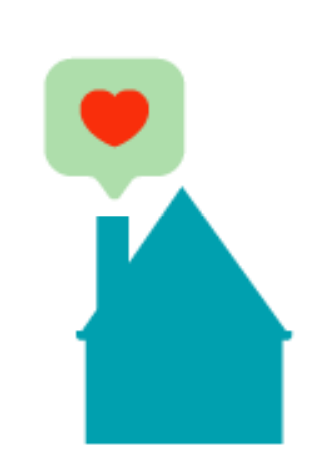 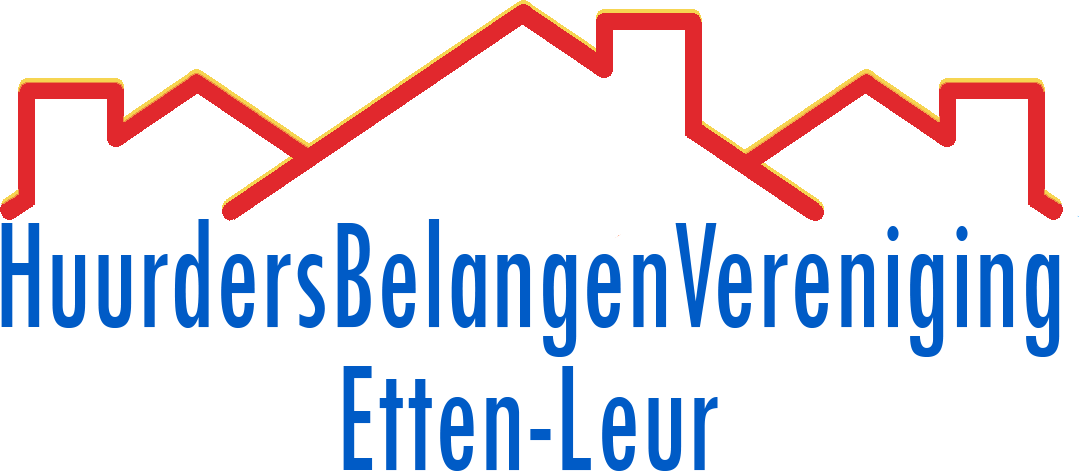 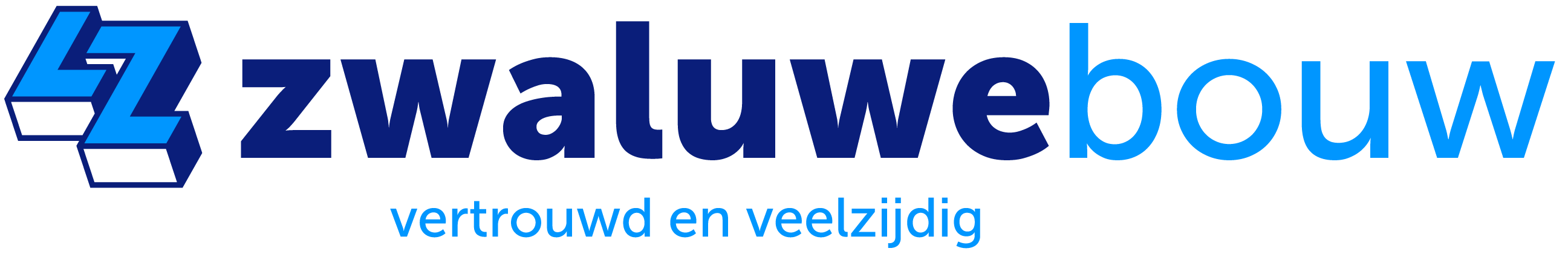 Kennismaking

Voorstellen
Alwel
Zwaluwe Bouw
HuurdersBelangenVereniging Etten-Leur (HBV)
Bewoners Meedenkgroep (MDG)
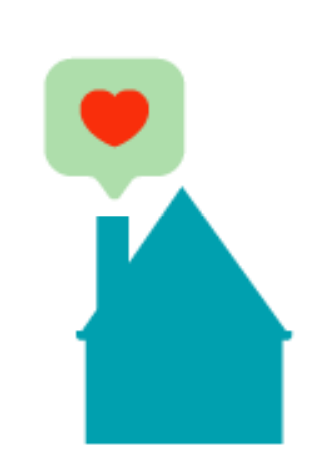 Woonervaringsonderzoek
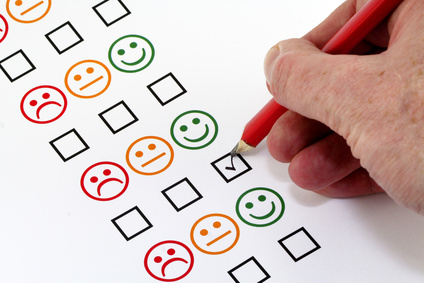 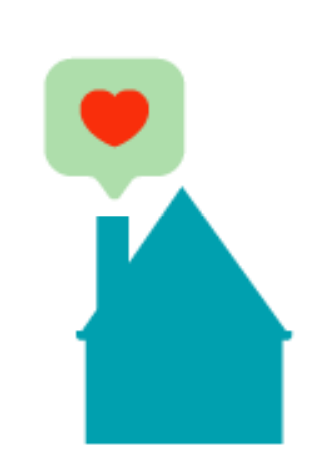 Onderzoeksgegevens

Onderzoeksgroep: 69 huurders van Grauwe Polder, Etten-Leur
Respons: 29 huurders (= 42 %)
Looptijd onderzoek: 24 juni – 10 juli 2022
Huurders kregen via e-mail of brief een uitnodiging :
15 huurders: digitaal ingevuld
14 huurders: op papier ingevuld
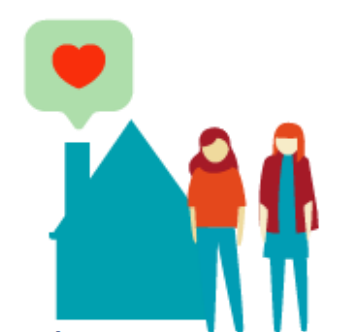 Type woningen
In de wijk zijn er vier verschillende type woningen. Vanuit iedere groep hebben er ongeveer evenveel respondenten aan de vragenlijst deelgenomen.
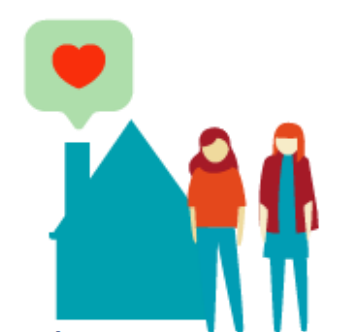 De bewoners gaven onderstaande tips om energie te besparen:
Beter isoleren (11x) 
Beglazing vernieuwen voor dubbel glas of HR++ (5x)
Tocht aanpakken bij ramen en kozijnen (4x)
Zonnepanelen (3x)
Zuinige CV-ketel of warmtepomp (2x)
Kunststof kozijnen / (deur)kozijnen verbeteren (2x)
Beter zelf kunnen ventileren (2x)
Weet ik niet (2x)
Tochtstrip bij de voordeur (2x)
Folie achter de verwarming (1x)
Elektrisch koken (1x)
Mijn huis is energiezuinig (1x)
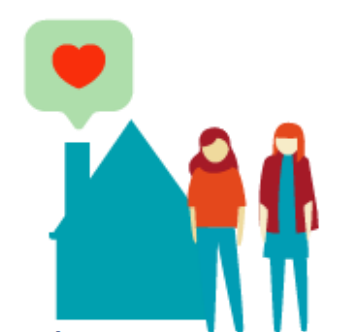 De bewoners gaven onderstaande tips ter verbetering wooncomfort:
Ventilatie
Tocht verminderen (4x)
Betere ventilatie in badkamer (2x)
Dakraam op de bovenste verdieping voor ventilatie (3x)
Betere ventilatie in keuken (1x)
Ventilatieroosters (inbraakveilig) bij ramen (1x)
Airco (1x)

Algemeen
Keuken vernieuwen / moderniseren (2x)
Badkamer vernieuwen / moderniseren (2x)
Beglazing vernieuwen HR++ (3x)
Kozijnen / deuren vernieuwen (2x)
Parkeergelegenheid (1x)
Meer onderhoud (1x)
Duurzame materialen (1x)
Energie (zonnepanelen/warmtepomp) (1x)
Ik heb comfort genoeg (1x)

Isolatie
Warmte/koude isolatie: zomer te warm / winter te koud (7x)
Isoleren van de buitenmuren (3x)
Isoleren van dak (3x)
Geluidsisolatie (2x)
Vloer en spouwmuur isolatie (1x)
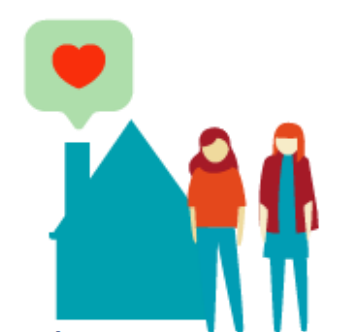 Uitgangspunten voor onderhoudsplan aan de huizen           
Noodzakelijk onderhoudzoals: kozijnen, daken, voegwerk en CV-ketels indien nodig
Duurzaam makenzoals: na-isolatie gevels, HR++ glas, dakisolatie en mechanische ventilatie. Gemiddeld van label CD -> gemiddeld A
Asbesthoudende ventilatiekanalen (opbouw) zoveel mogelijk saneren
Renovatie keuken, toilet, badkamer (als het nodig is)
Mogelijkheid om elektrisch te gaan koken
Levensduurverlenging van 30 jaar
Bestaande plattegrondindelingen worden gehandhaafd
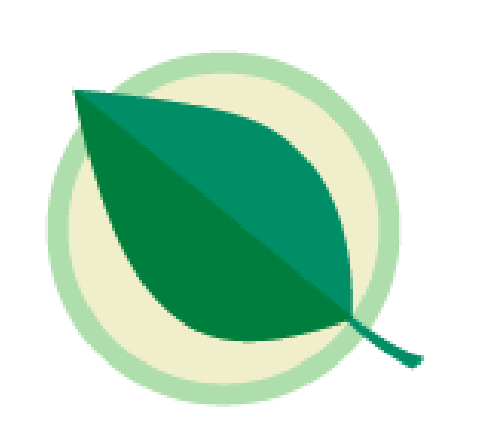 Aanvullende bijzonderheden:

Onderzoek plaatsen zonnepanelen 
Verbeteren veiligheid/uitstraling van entree/trappenhuis
Onderzoek gebruik (privé/collectief) en onderhoud achtertuinen
Waar nodig plaatsen we rookmelders
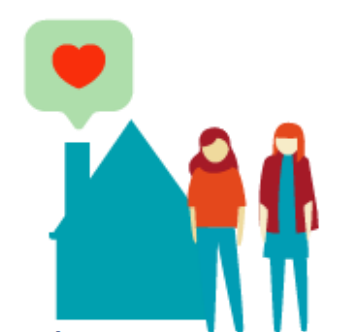 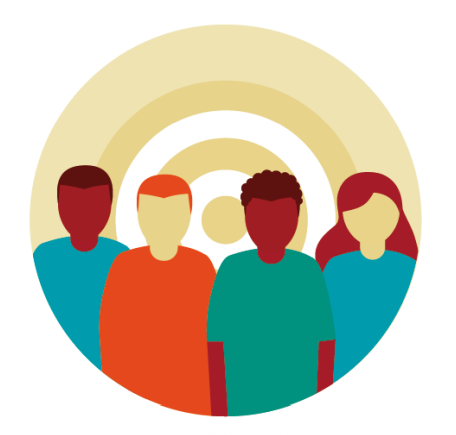 Uitleg Meedenkgroep (MDG)

Verbinding leggen met andere bewoners uit het complex 
Vanuit eigen ervaring en als klankbord vanuit de andere bewoners meedenken over het plan
Gezamenlijk met Alwel opstellen van een sociaal plan
Bewonersbijeenkomsten organiseren
Deelname HBV - 2 personen
Indien gewenst kan MDG externe ondersteuning inzetten
Verwachting overleg circa 1x per 6 weken
Planning (onder voorbehoud)
     September	Eerste bijeenkomst Meedenkgroep			Huisbezoeken (50%)			Verder onderzoek en uitwerking plan   	Sept/okt 	Maatregelen beschermde diersoorten
	November	Voorbereiden proefwoning			Investeringsvoorstel
	December 	Proefwoning wordt modelwoning			Sociaal plan
2023    	Januari		Bezoeken modelwoning			Draagvlak ophalen
	Juni		Verwachte start uitvoering
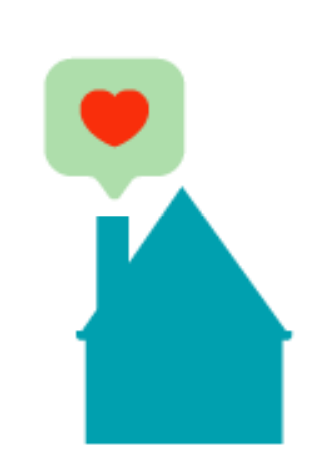 Bedankt voor uw aandacht.
Vragen?